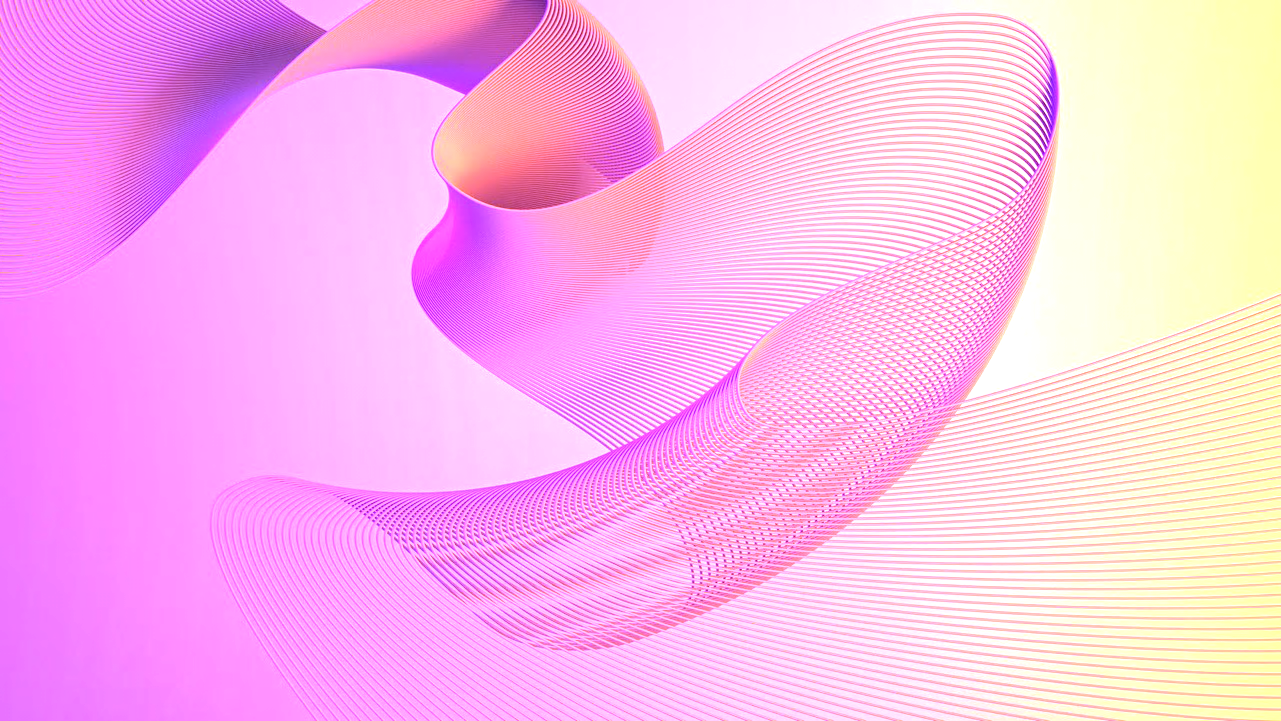 Plantilla de diagrama de Gantt y cuadro de mando integral en PowerPoint
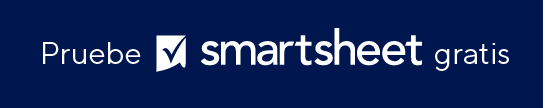 Las organizaciones y los equipos de proyectos pueden usar esta plantilla para combinar la supervisión estratégica de un cuadro de mando integral con las funciones de seguimiento del tiempo de un diagrama de Gantt. Esta plantilla es ideal para representar visualmente el progreso en los objetivos estratégicos durante un período de varios años, ya que ilustra cómo se desarrollan los objetivos a lo largo del tiempo desde las perspectivas financiera, del cliente, del proceso de negocios y de aprendizaje y crecimiento.
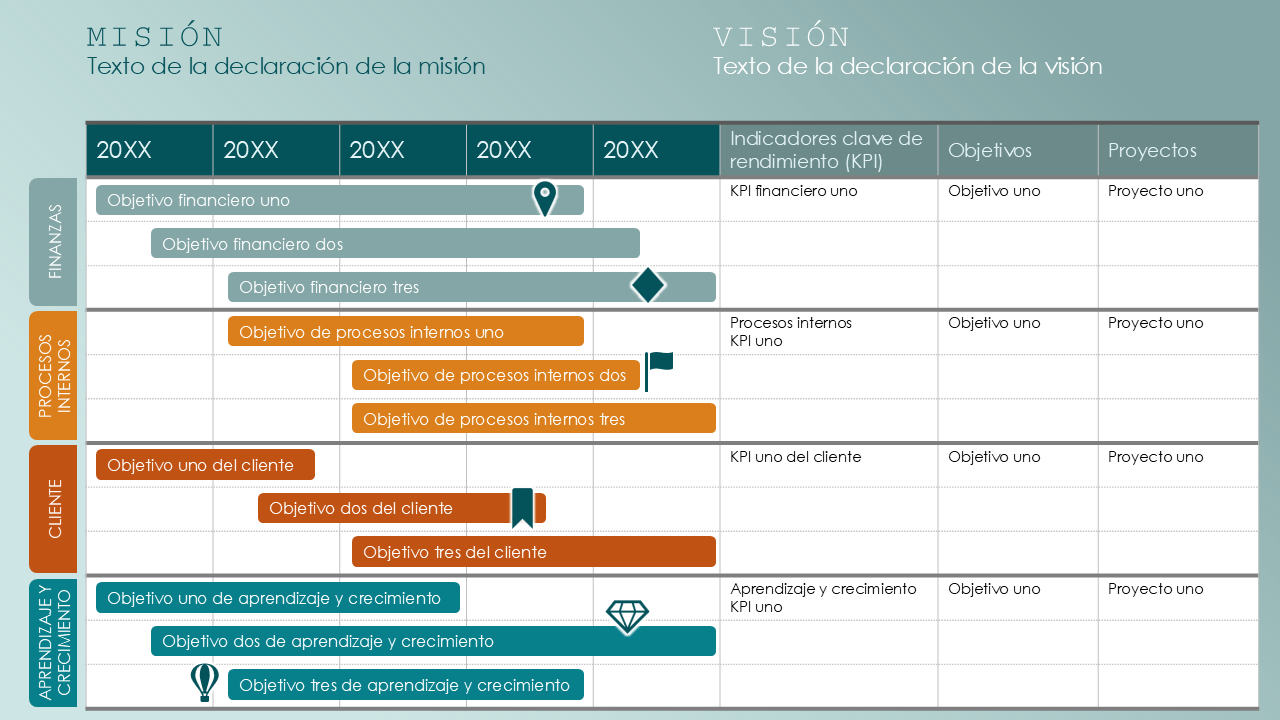 MISIÓN
VISIÓN
Texto de la declaración de la misión
Texto de la declaración de la visión
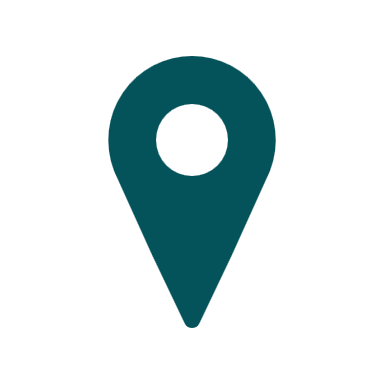 Objetivo financiero uno
FINANZAS
Objetivo financiero dos
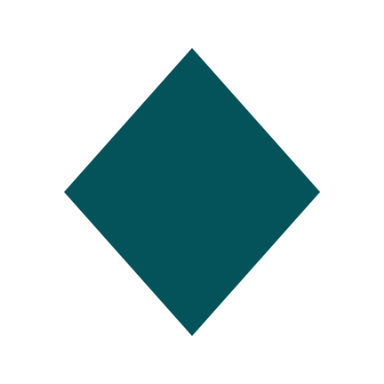 Objetivo financiero tres
Objetivo de procesos internos uno
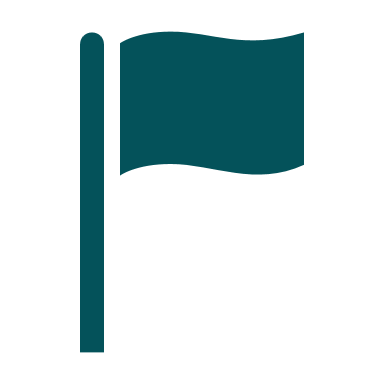 PROCESOS INTERNOS
Objetivo de procesos internos dos
Objetivo de procesos internos tres
Objetivo uno del cliente
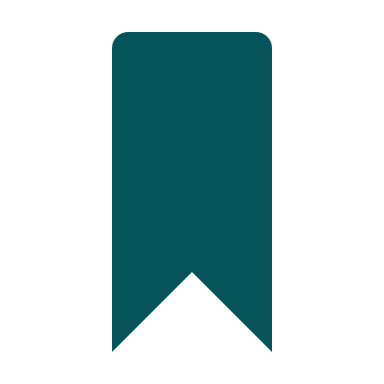 CLIENTE
Objetivo dos del cliente
Objetivo tres del cliente
Objetivo uno de aprendizaje y crecimiento
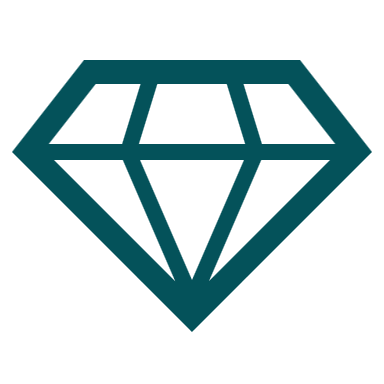 APRENDIZAJE Y CRECIMIENTO
Objetivo dos de aprendizaje y crecimiento
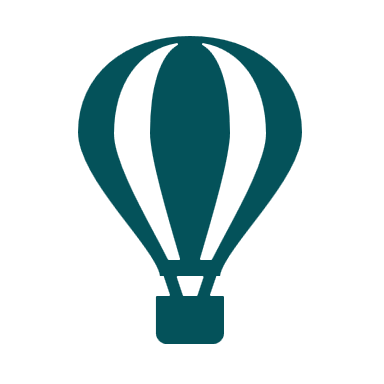 Objetivo tres de aprendizaje y crecimiento
MISIÓN
VISIÓN
Texto de la declaración de la misión
Texto de la declaración de la visión
FINANZAS
PROCESOS INTERNOS
CLIENTE
APRENDIZAJE Y CRECIMIENTO
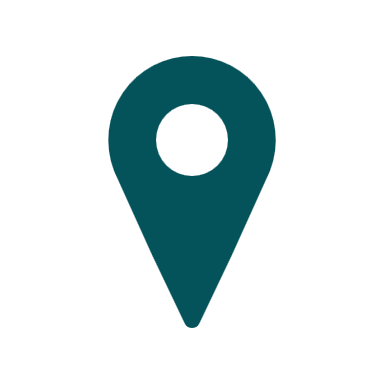 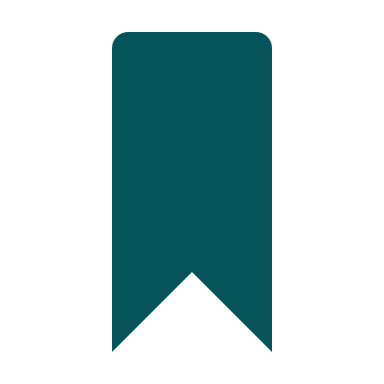 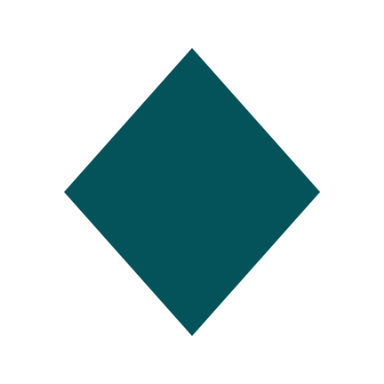 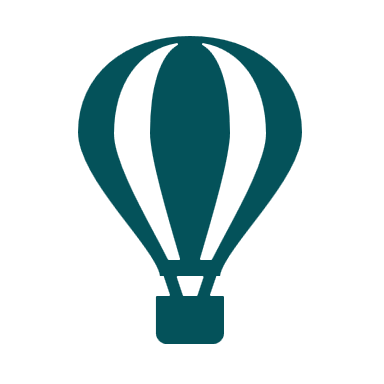 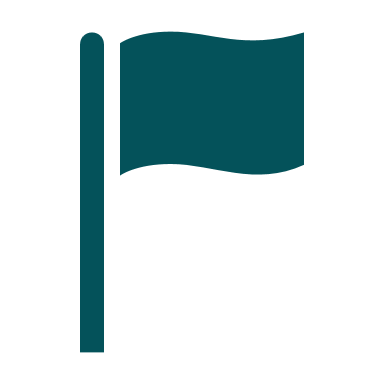 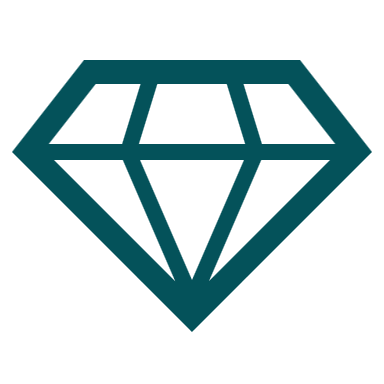